Tradiční a novodobé střešní krytiny sklonitých střech
Obsah
Historie krytin
Novodobé krytiny
Nejpoužívanější krytiny
Firmy
Ochranné prostředky
Historie krytin
Došky (rákos, sláma)
Šindel
Břidlice
Pálené tašky
Druhy krytin
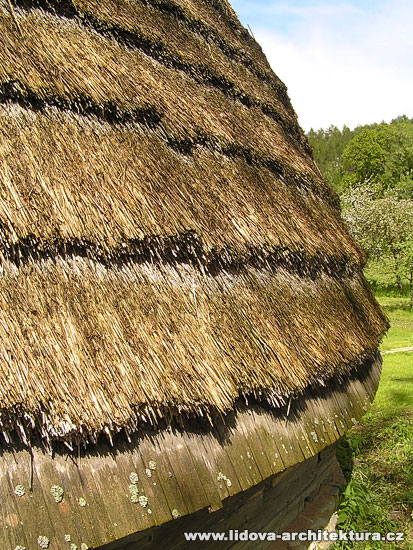 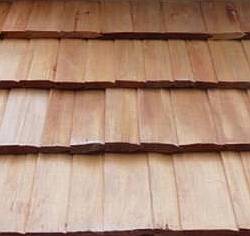 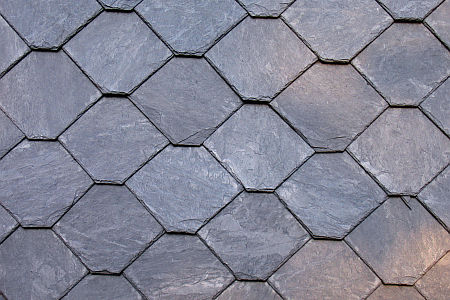 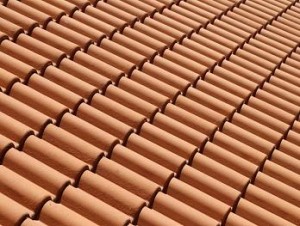 Historie krytin
Lokality
Hornatá oblast (dřevěný šindel)
Střední oblast (eternit)
Nížina (pálené tašky, došky)
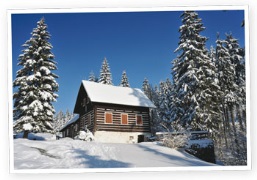 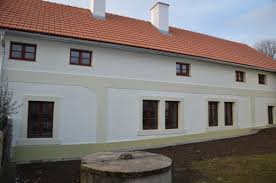 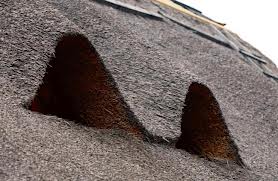 Novodobé krytiny
Druhy
Plech
Šindel
Onduline
Ekoternit
Betonové tašky
Keramické tašky
Novodobé krytiny
Plechové krytiny
Malá hmotnost
Povrch úprava
Nízká cena
Rychlá montáž
Dlouhá životnost
Šroubení do latí
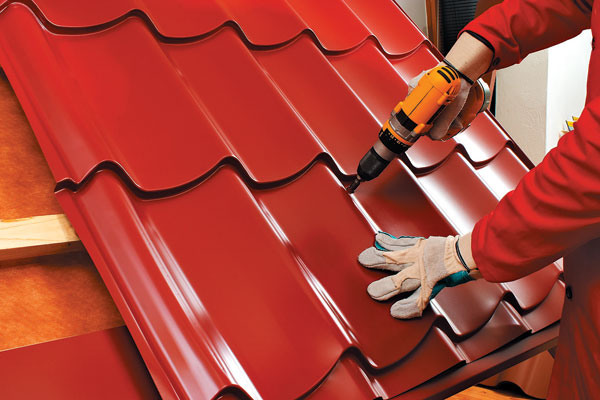 Plechové krytiny
Druhy
Maslen (trapéz)
Satjam (falcovaná krytina)
Ranila
Ruukki (tašky)
Alukryt
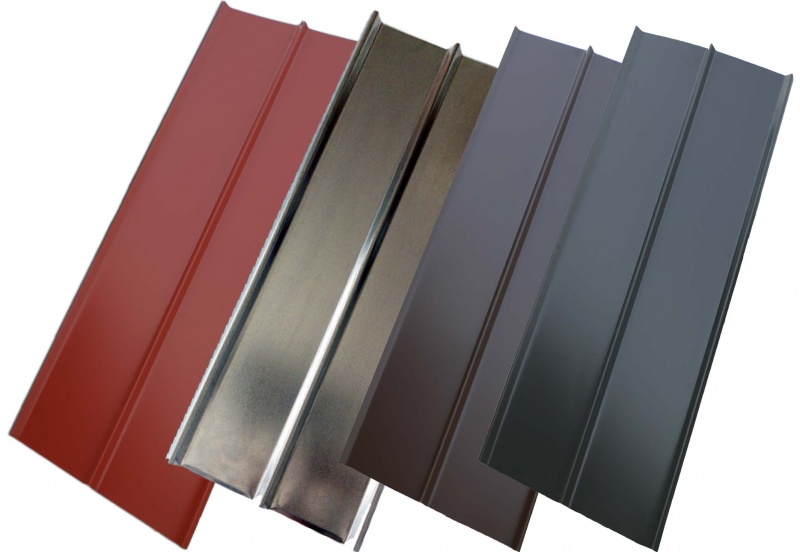 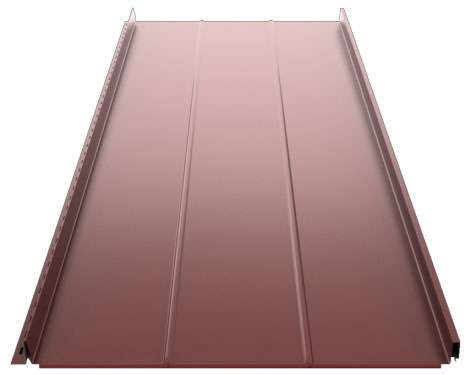 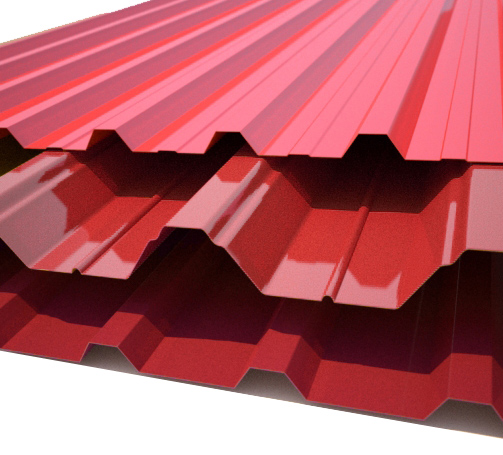 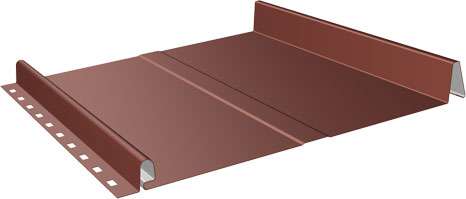 Novodobé krytiny
Asfaltový šindel
Malá hmotnost
Barevné vzory
Různé tvary
Barevná nestálost
Vhodné pro sklony od 40°
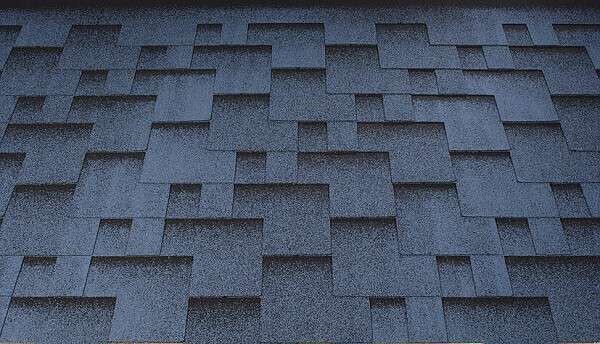 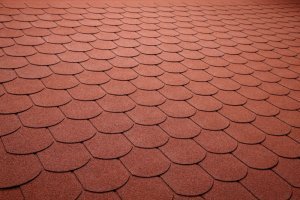 Novodobé krytiny
Asfaltový šindel
Dehtochema
Icopal
Prokom
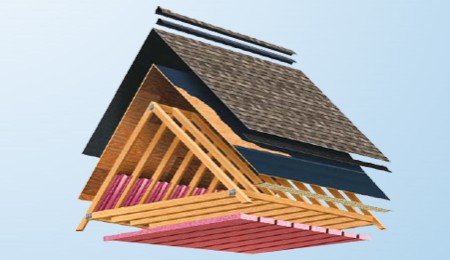 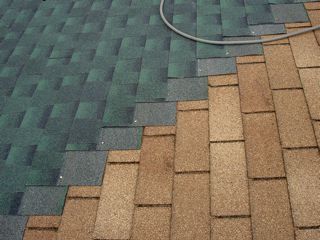 Novodobé krytiny
Plastový šindel
Montáž na bednění
Imitace dřeva
Barevná stálost 
Z recyklovaných materiálů
Velká živostnost
Školení
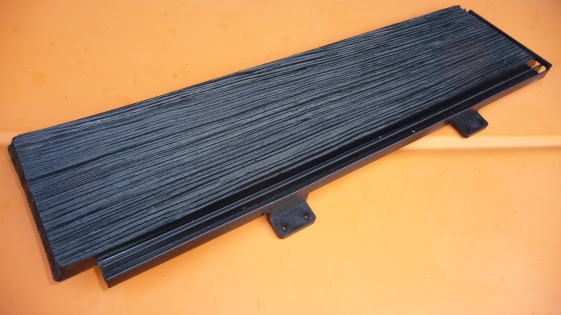 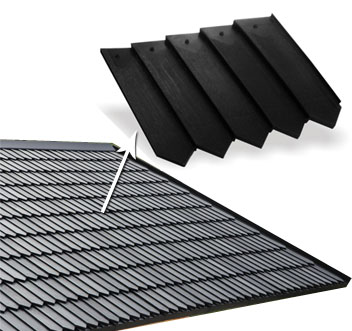 Novodobé krytiny
Onduline
Malá hmotnost
Nízká cena
Krátká životnost
Lámavost
Montáž na desky
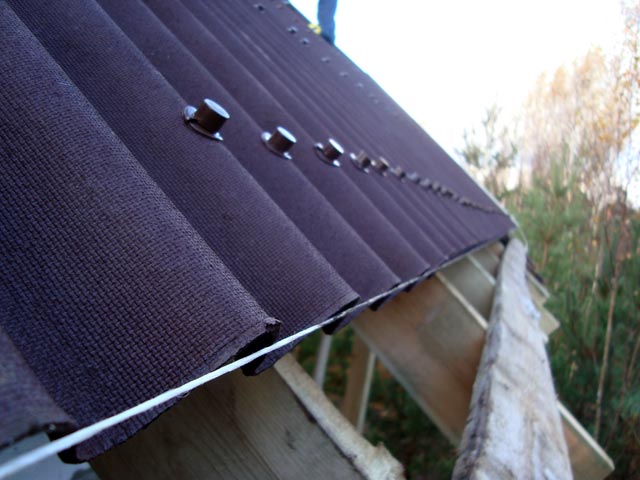 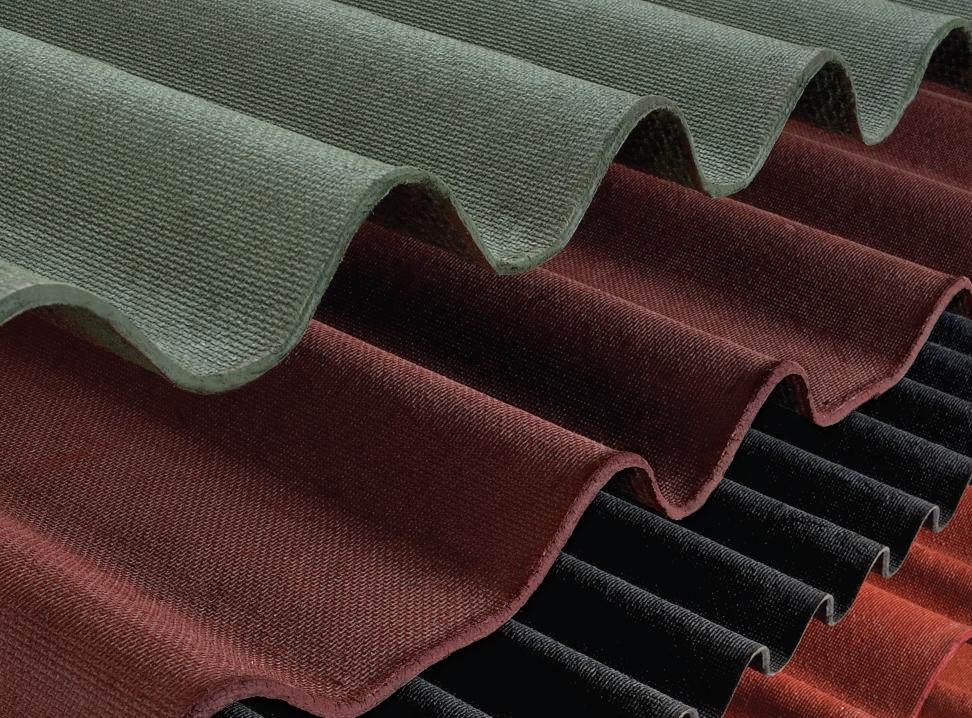 Novodobé krytiny
Ekoternit
Gumová šablona  
Imitace břidlice 
Malá hmotnost
Odolný vůdči mechu
Snadná montáž 
Vhodný pro sklony od 40°
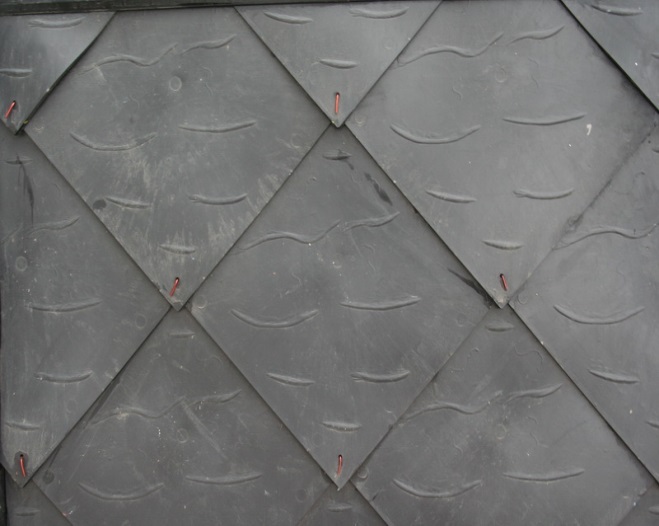 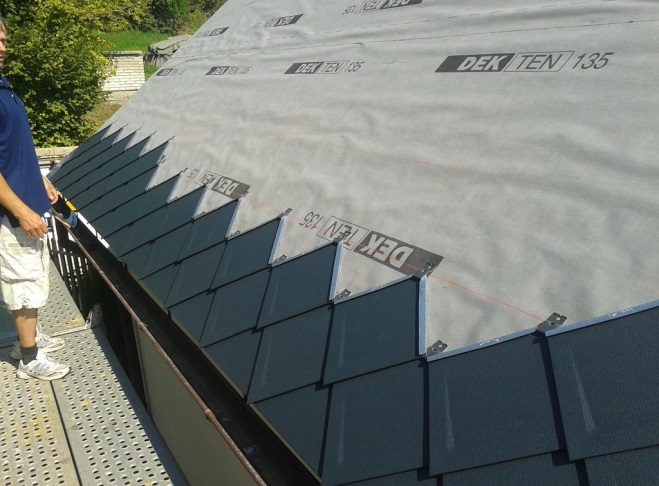 Novodobé krytiny
Betonové tašky
Velká hmotnost
Předimenzovaní vazby
Menší nasákavost vody
Tvorba mechu
Barevná nestálost
Montáž na latě
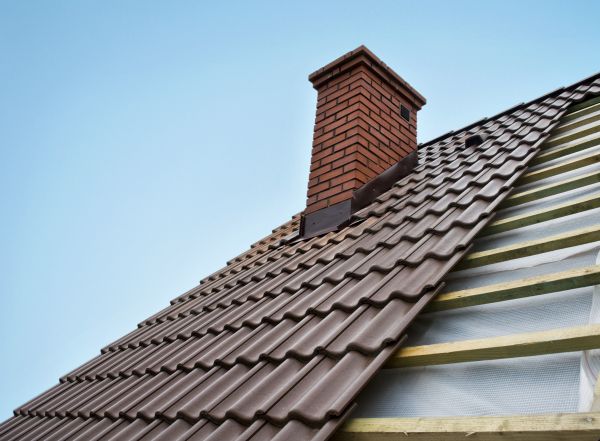 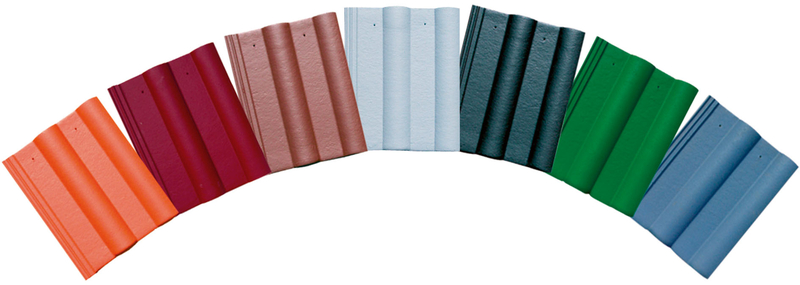 Novodobé krytiny
Druhy betonových tašek
Bramac
KM beta
Tondach
Besk
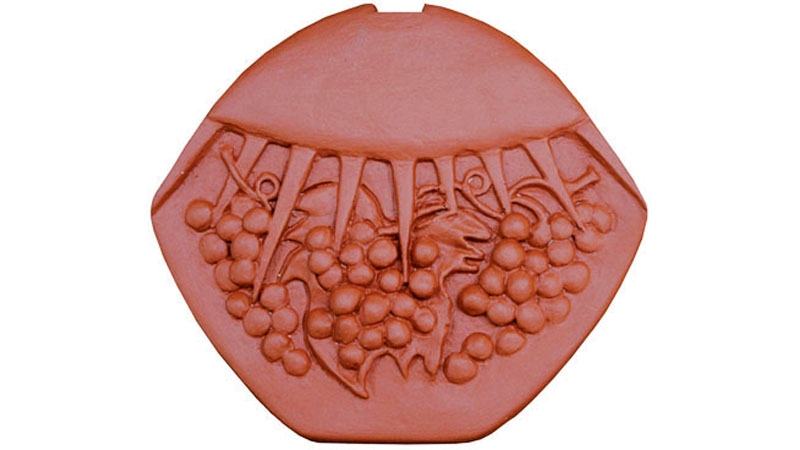 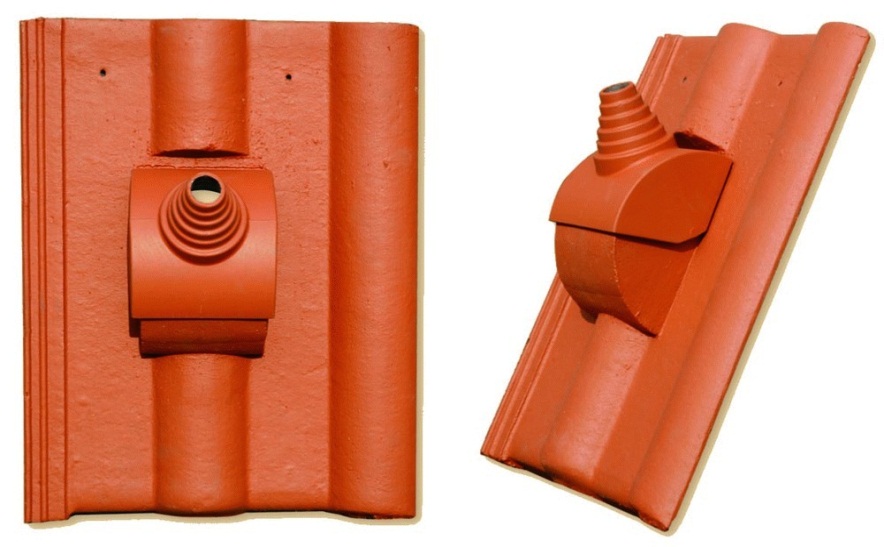 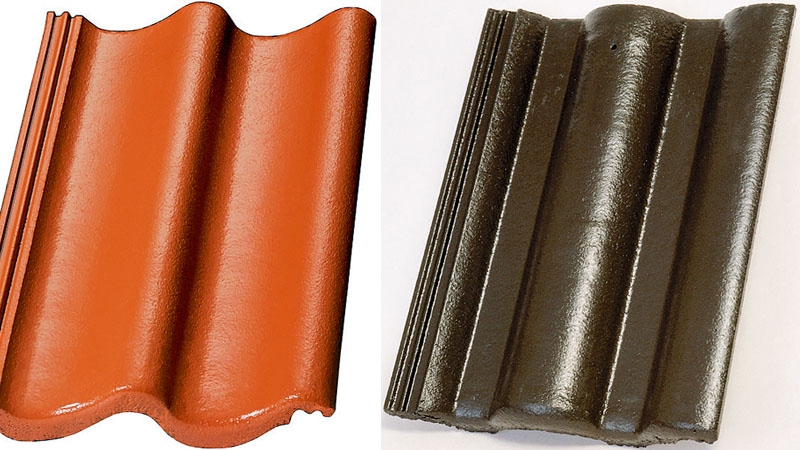 Novodobé krytiny
Pálené tašky
Velká hmotnost
Předimenzování vazby
Vysoká nasákavost vody
Tvorba mechu
Barevná nestálost
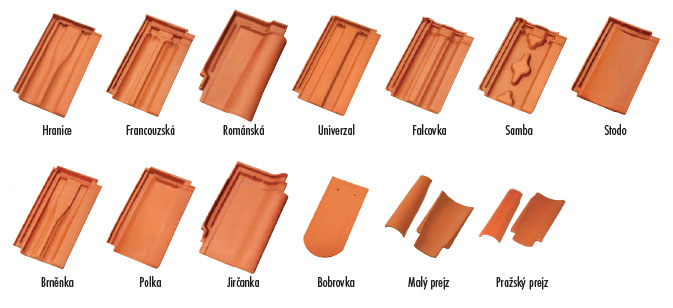 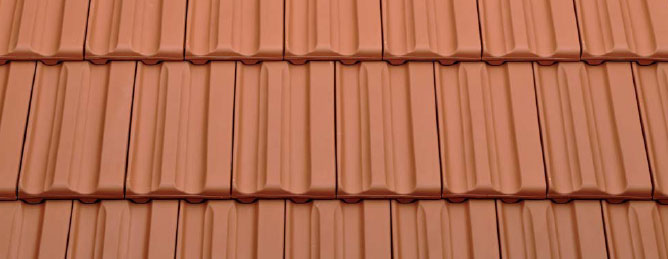 Nejpoužívanější krytiny
Typy
Plech
Ekoternit
Asfaltový šindel
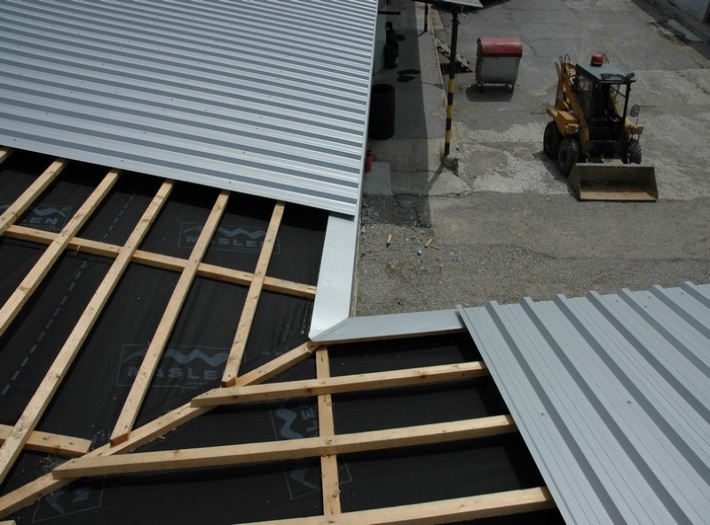 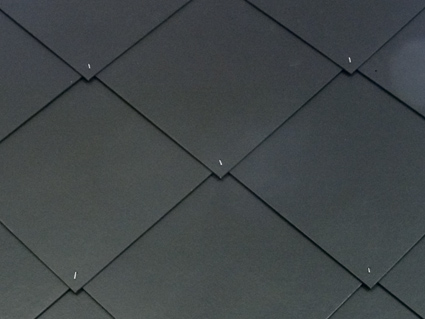 Důvody
Nízká cena
Montáž
Váha
Životnost
Manipulatelnost
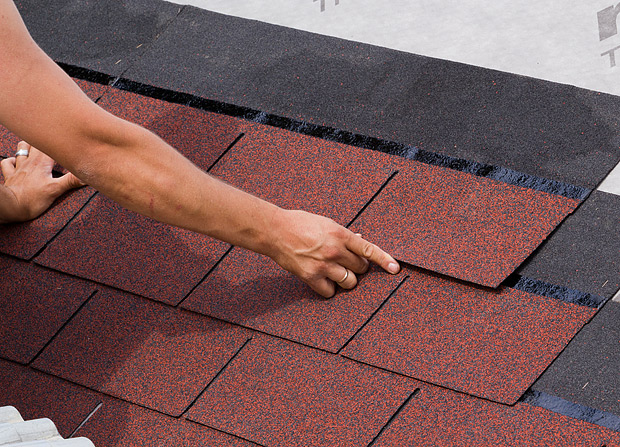 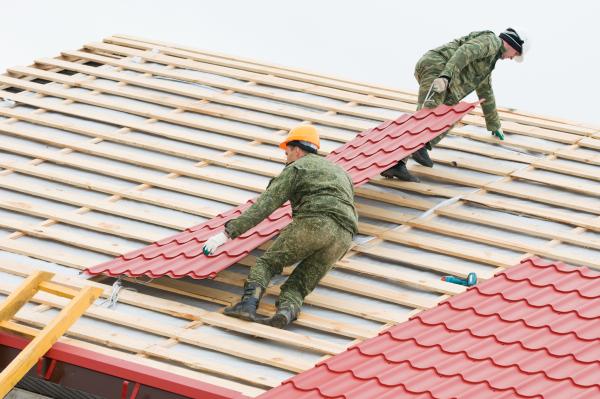 Firmy
Rozpočet plochy střechy
Objednávka materiálu
Dovoz na stavbu
Provedení práce
Záruka
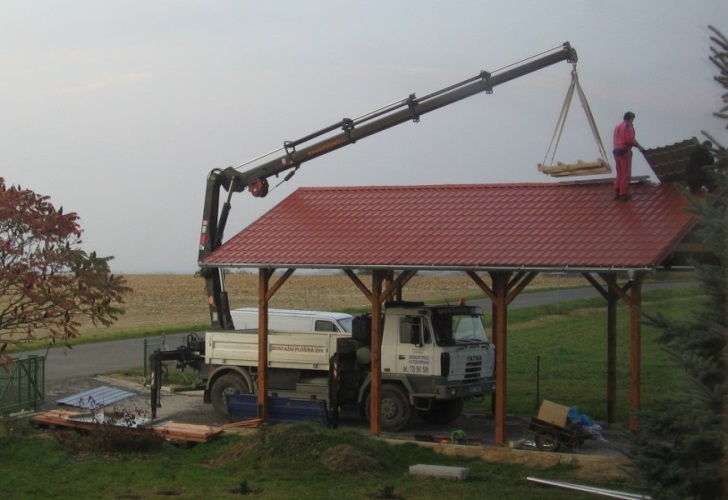 Firmy
Sefran
Cembrit
Fortex
Coleman
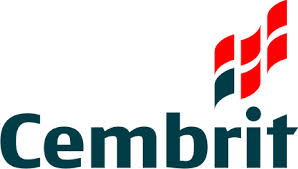 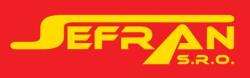 Ochranné prostředky
Nátěry
Postřiky
Dobrá účinnost
Obnovení barvy
Ochrana krytiny
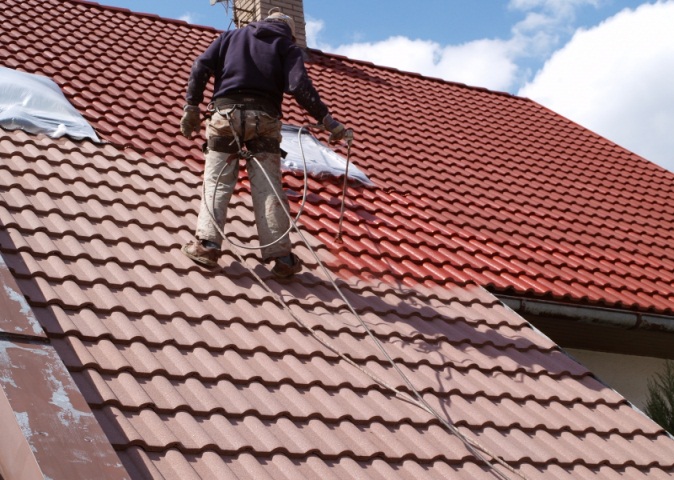 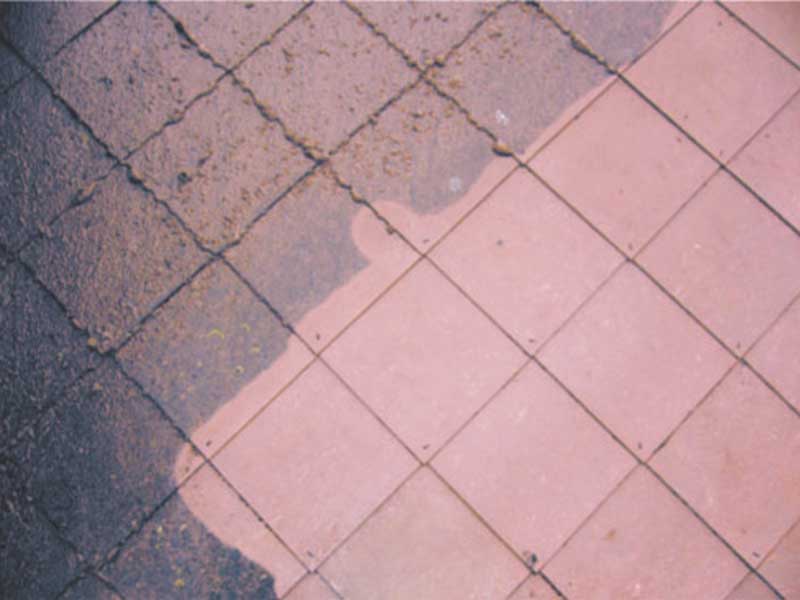 Doporučení
Ekoternit
Pro malé plochy
Dobrá zpracovatelnost
Montáž
Cena
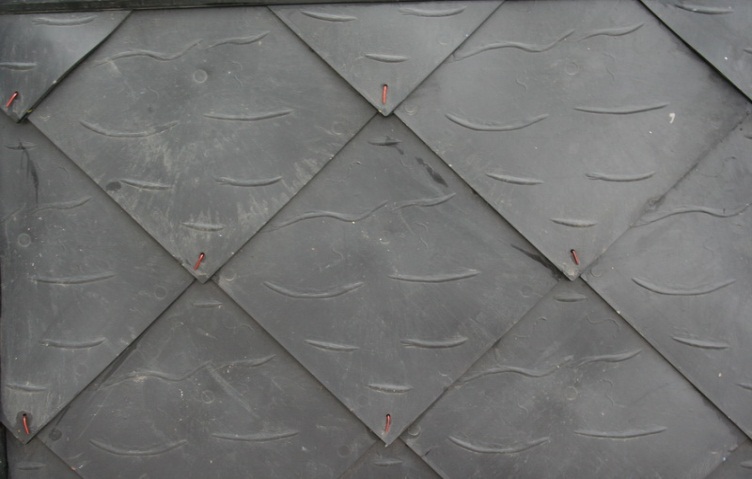 Použité zdroje
www.google.cz
www.cembrit.cz
www.sefran.cz
www.coleman.cz
www.bramac.cz
www.kmbeta.cz
Děkuji za pozornost